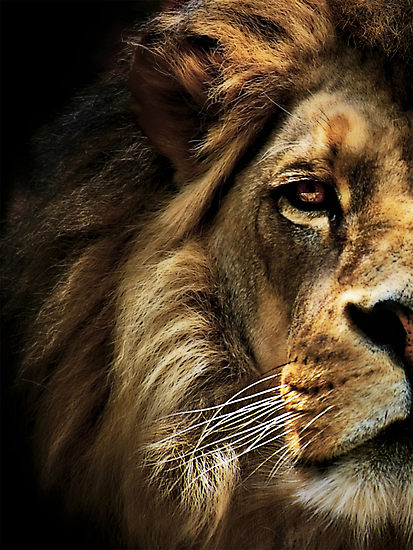 The Book of Daniel
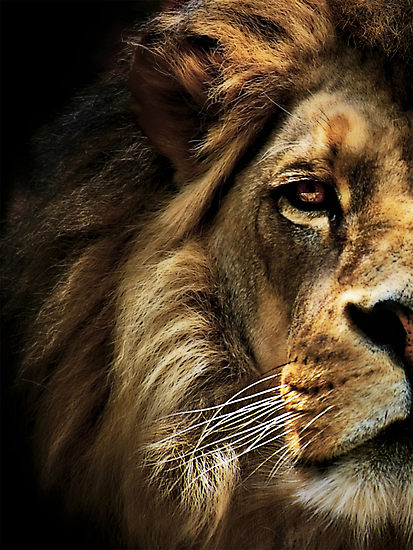 Sun, class		IntroductionSun a.m.  		Chapter 1Sun p.m.  	  	Chapter 2 Monday 	   	Chapter 3Tuesday 	   	Chapter 4Wednesday  	Chapter 5Thursday    	Chapter 6Friday 	   		Evangelism
Daniel
Wisdom
Law
History
Old Testament – 39 
New Testament – 27
Total – 66
Major Prophets
Minor Prophets
Acts
Letters
Gospels
Rev
Daniel
The
Judges
Creation & Fall
The Patriarchs
Exodus & Conquest
Early Church
Kings & Prophets
Exile & Return
Life of Jesus
Prophets
Wisdom
Law
History
Acts
Letters
Gospels
Rev
“And your house and your kingdom shall be made sure forever before me. Your throne shall be established forever.” 2 Samuel 7:16
722 BC
931 BC
Northern Kingdom:
ISRAEL
586 BC
605 BC
597 BC
Saul
David
Solomon
Southern Kingdom:
JUDAH
Psalm 89
3 You have said, “I have made a covenant with my chosen one;
I have sworn to David my servant:
4 ‘I will establish your offspring forever,
And build your throne for all generations.’”
38 But now you have cast off and rejected;
you are full of wrath against your anointed.
39 You have renounced the covenant with your servant;
You have defiled his crown in the dust.
Psalm 2
7 The LORD said to me, “You are my Son; 
Today I have begotten you.
8 Ask of me, and I will make the nations your heritage,
and the ends of the earth your possession.
9 You shall break them with a rod of iron
and dash them in pieces like a potter’s vessel.”
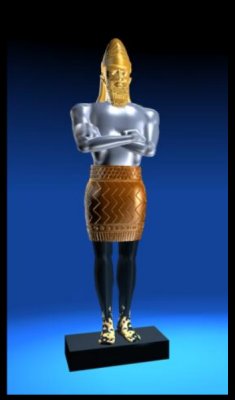 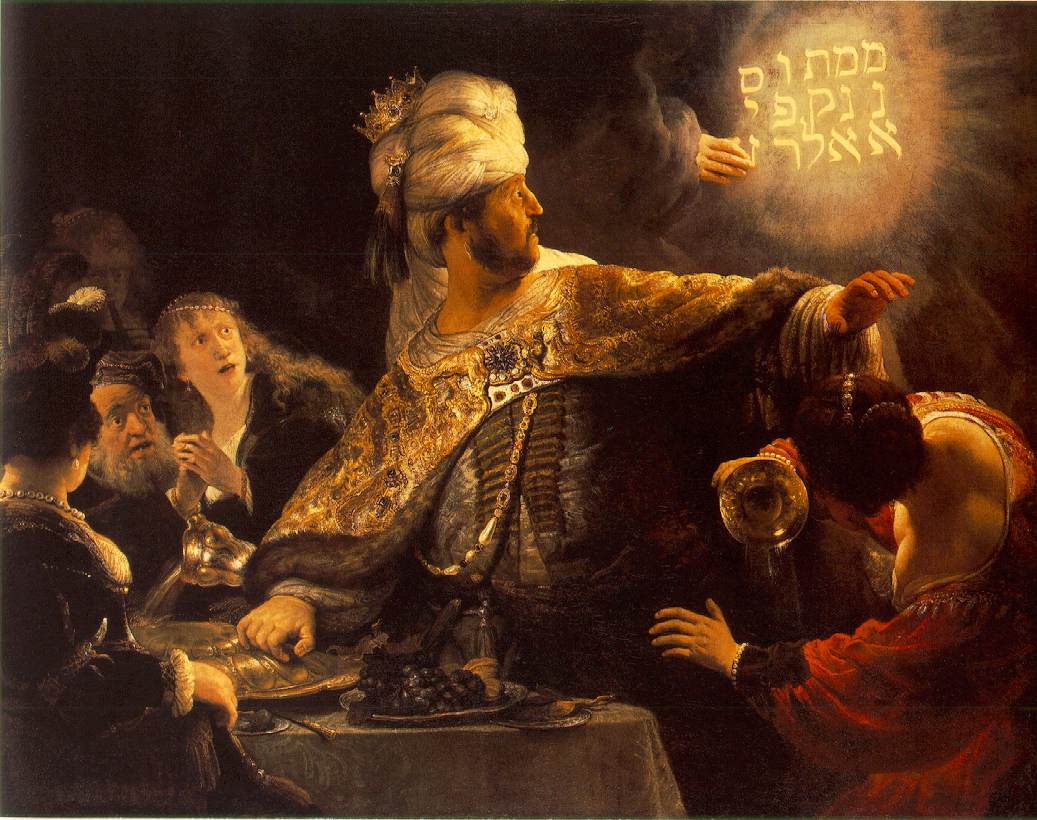 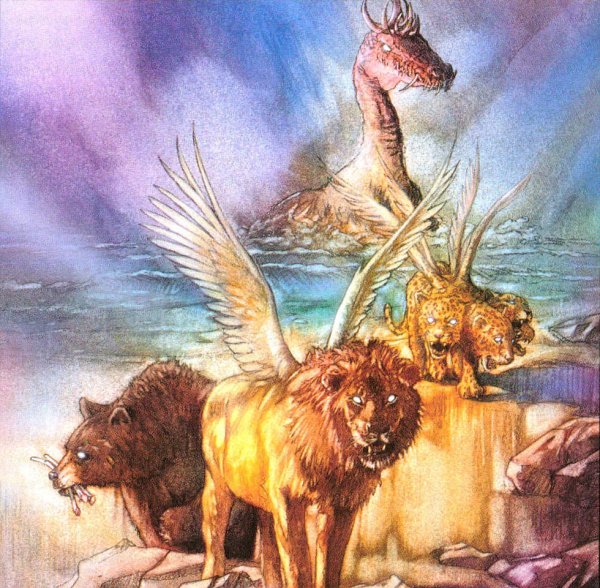 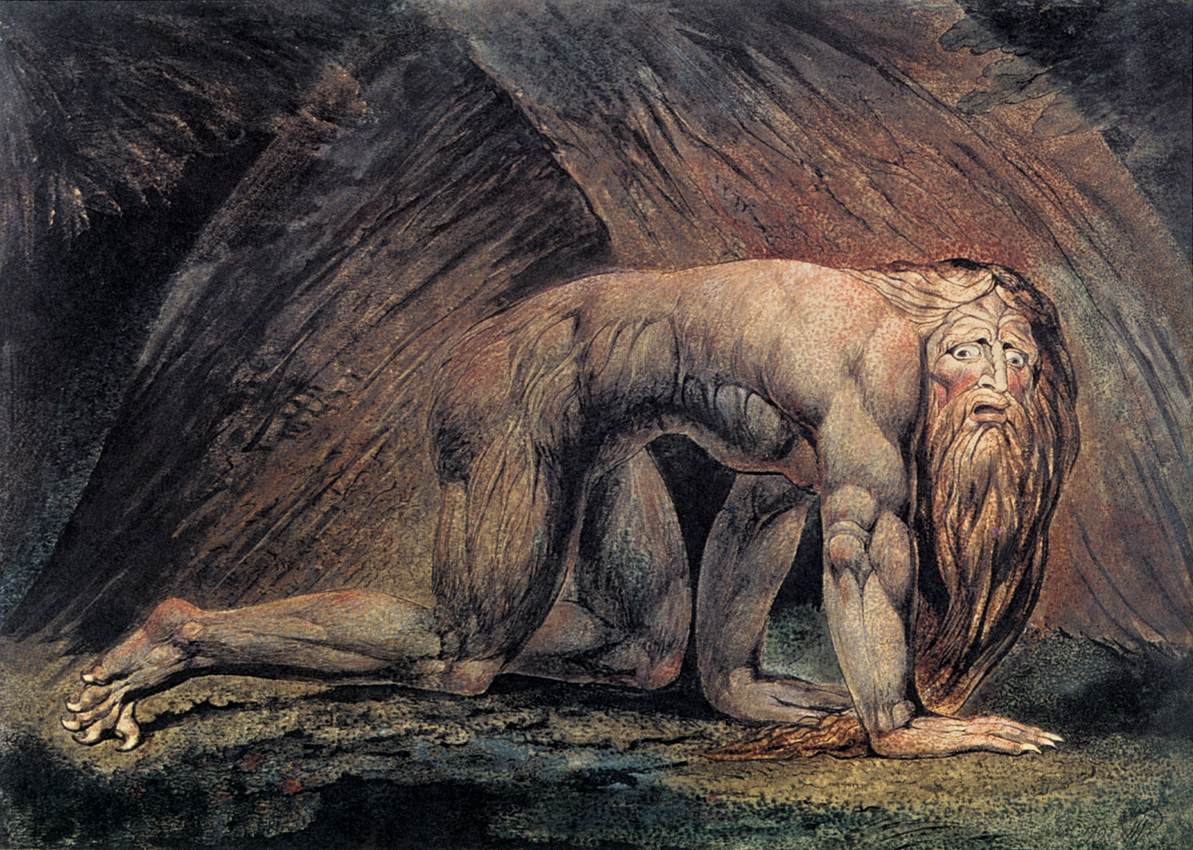 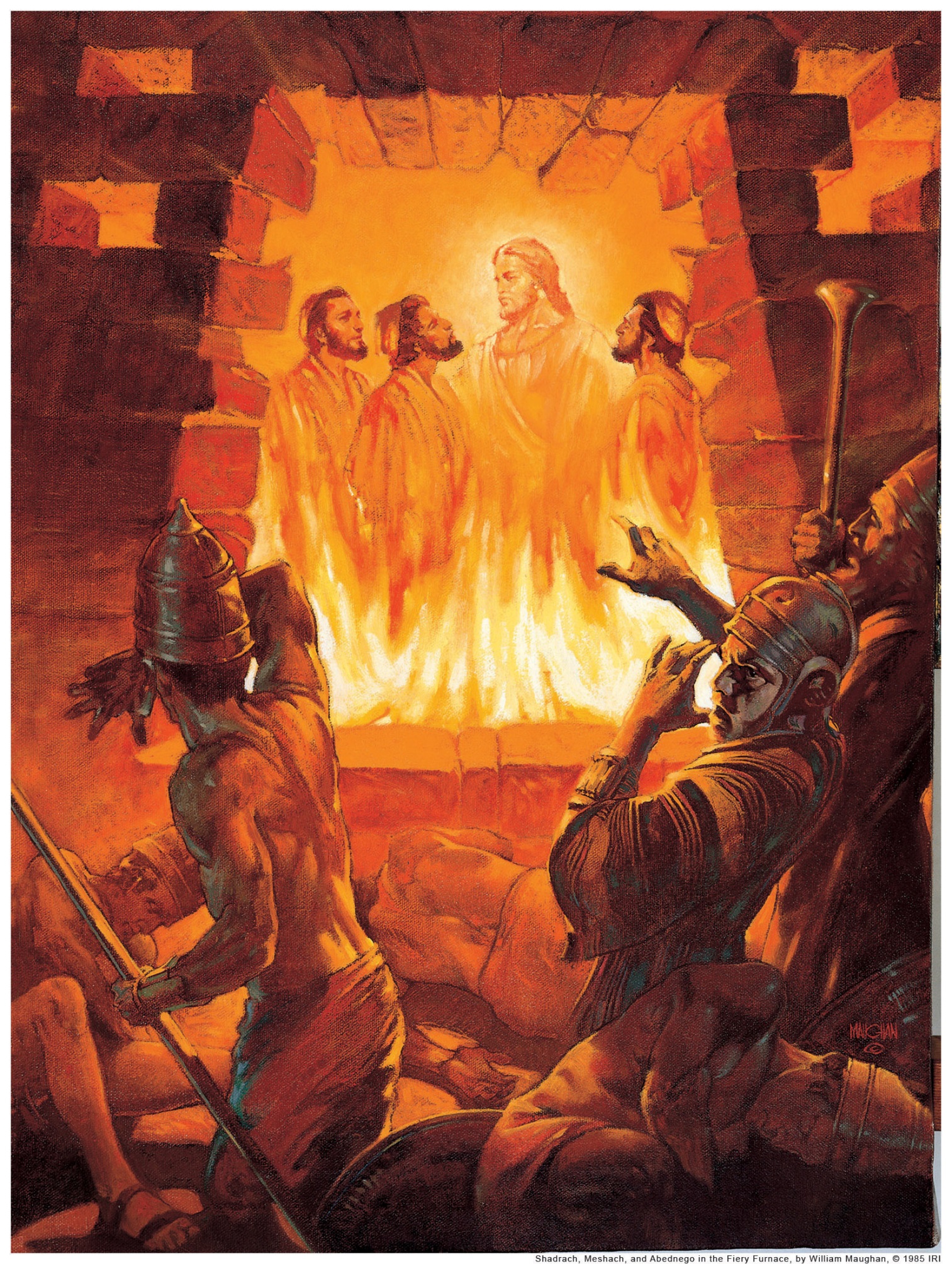 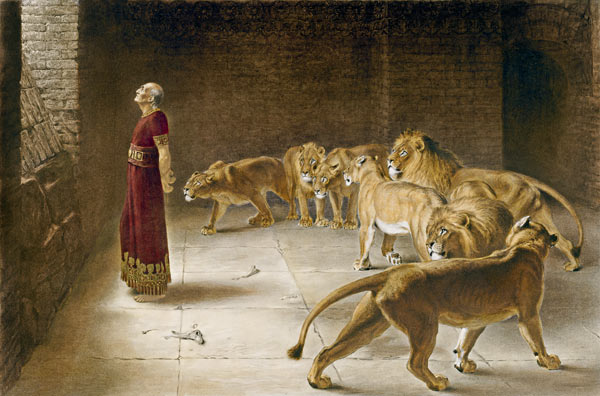 1 2 3 4 5 6 7 8 9 10 11 12
The Book of Daniel
Four empires will rise & fall before the everlasting kingdom.
2
3
4
5
6
7
God rescues & exalts those who are faithful.
Babylonian
Medo-Persian
Grecian
Roman
Aramaic
God humbles the proud.
Fiery Furnace
Lion’s Den
Nebuchad-nezzar
Belshazzar
3
2
4
5
6
7
Outline of Daniel
Ch 1 – Introduction
Ch 2 – Four World Empires
Ch 3 – God Rescues the Faithful
Ch 4 – God Humbles the Proud
Ch 5 – God Humbles the Proud
Ch 6 – God Rescues the Faithful
Ch 7 – Four World Empires
Outline of Daniel
Ch 8 – Medo-Persian & Grecian Empires
Ch 9 –  70 Years & 70 Weeks
Ch 10-12 – Outline of Jewish Destiny in the Latter Days
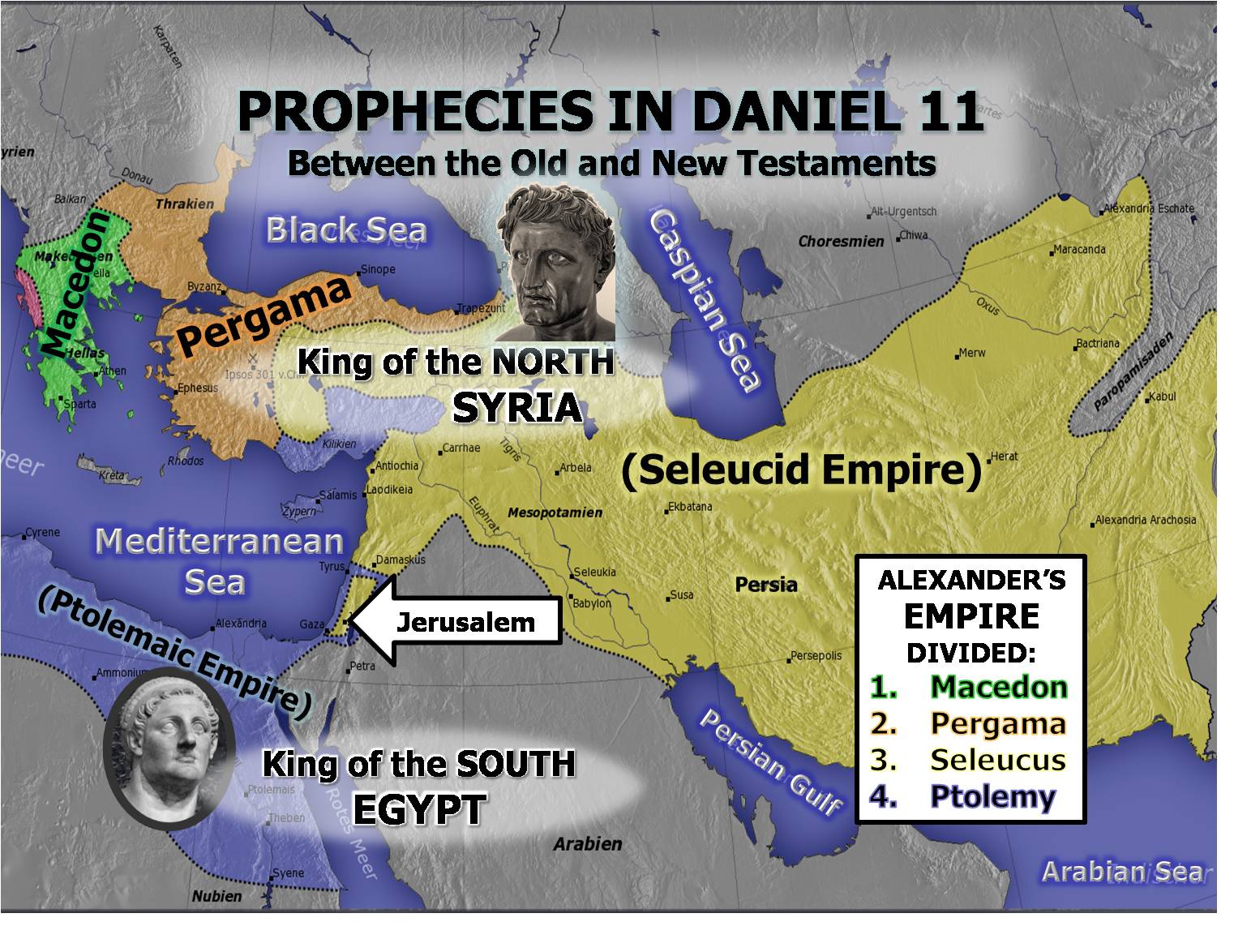 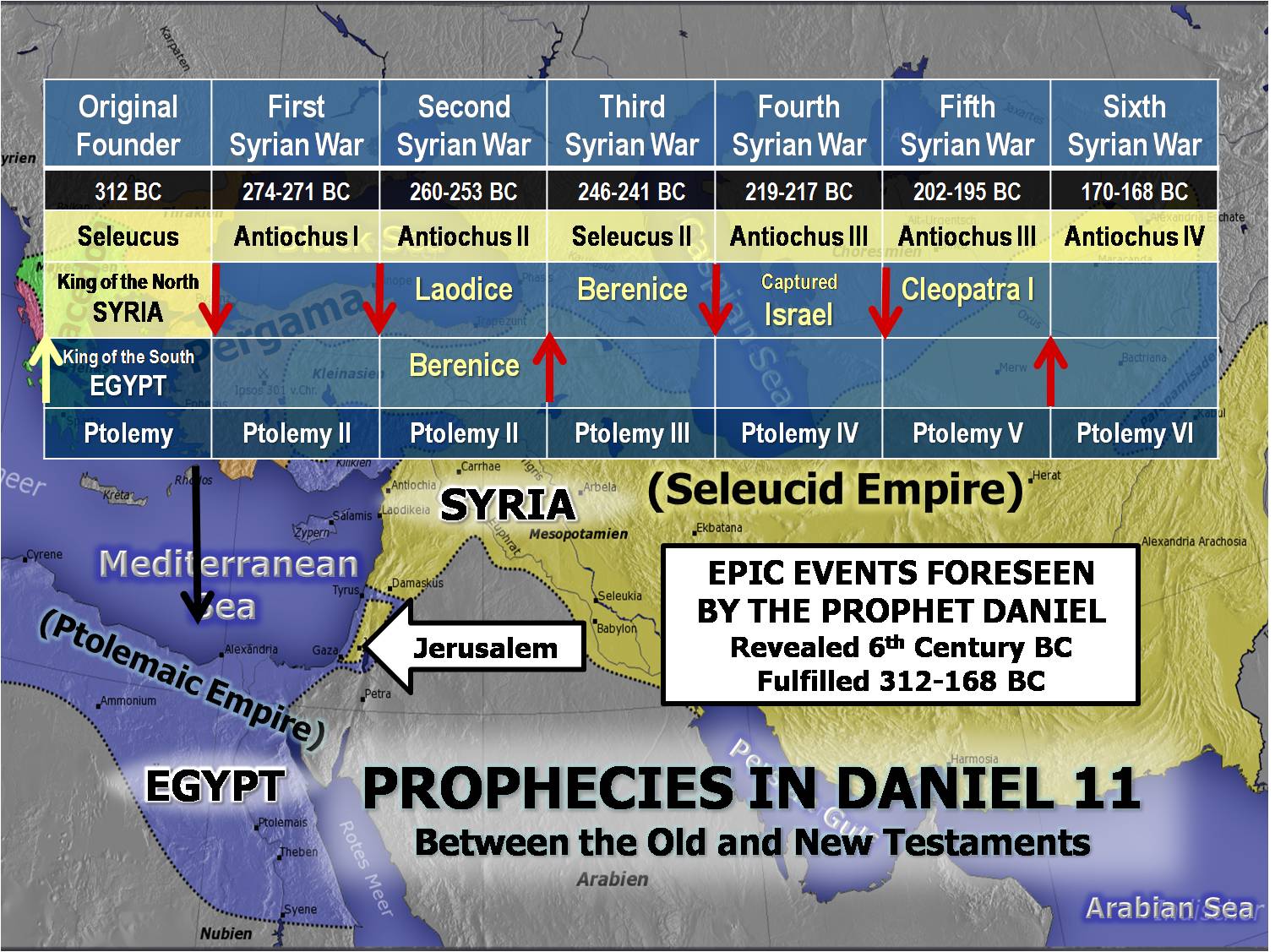 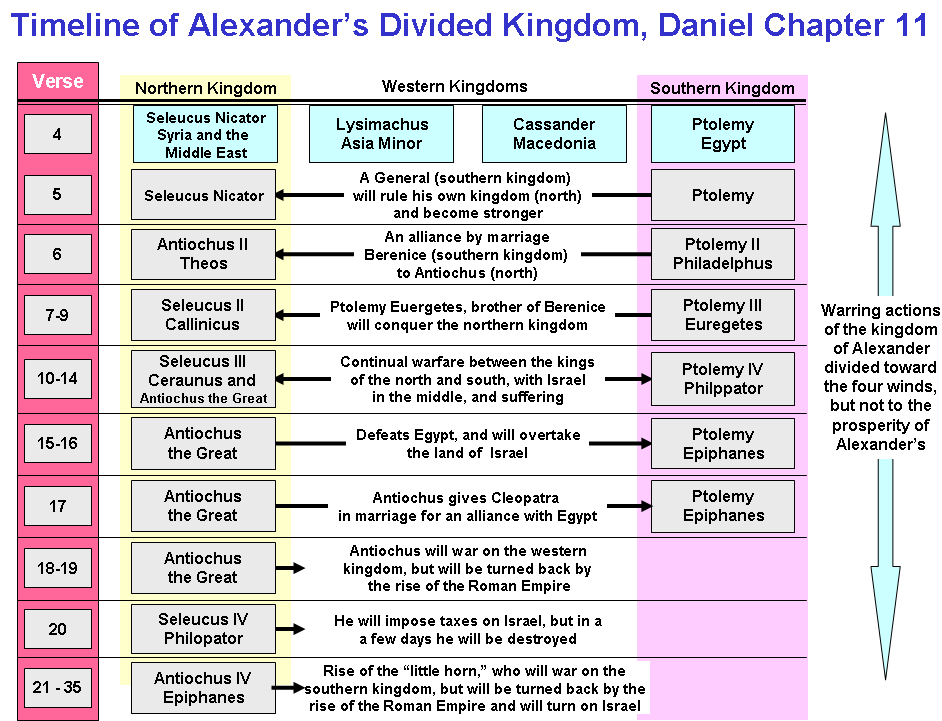